Adversarial Teacher-Student Learning for Unsupervised Adaptation
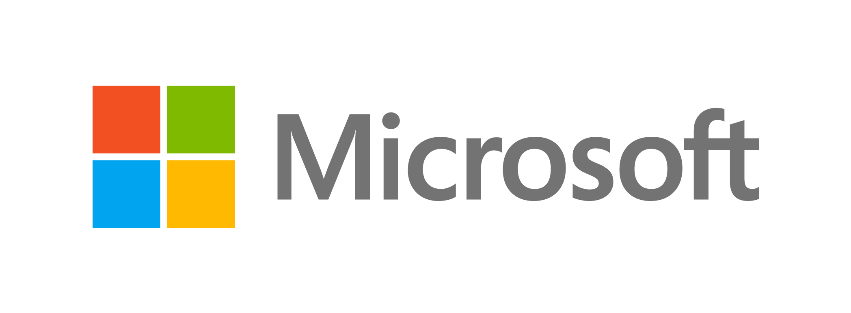 Zhong Meng1, 2, Jinyu Li 1, Yifan Gong 1, Biing-Hwang (Fred) Juang 2 
1Microsoft AI and Research, USA, 2 Georgia Institute of Technology, USA
Senone Loss
Teacher Senone Posterior
Teacher Senone Posterior
3. Adversarial Teacher-Student Learning (AT/S)
1. Introduction
Student Senone Posterior
Teacher Acoustic Model
Condition Posterior
Student Senone Posterior
Student Acoustic Model
2. Teacher-Student (T/S) Adaptation [Li et al., 2017]
4. Experiments
Source-Domain Teacher Acoustic Model: LSTM trained with 375 hours Microsoft Cortana voice assistant data
Adaptation Data (CHiME-3): 9137 clean and noisy parallel utterances
Multi-factorial (MFA) AT/S: simultaneously suppress multiple factors (e.g., speaker and environment) that cause the condition variability.
5. Conclusions
AT/S achieves 3.24%, 4.87% and 5.38% relative WER reductions over T/S by suppressing environment, speaker and multi-factor variability.
AT/S for speaker-robust unsupervised adaptation is more effective than environment-robust one.
MFA T/S furthers improve the ASR performance over single-factor AT/S.